KHỞI ĐỘNG
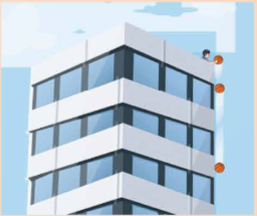 Thảo luận nhóm
1
4
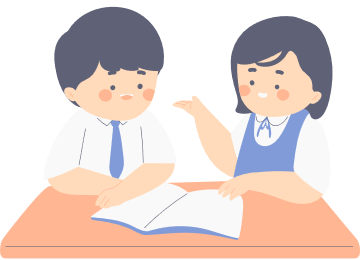 Hoạt động khám phá 1 (SGK/tr.6)
Hoạt động nhóm đôi
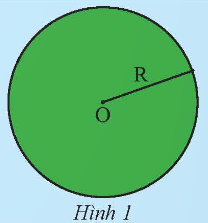 Gợi ý
Giải
Ví dụ 1 (SGK/tr.6)
Giải
Thực hành 1 (SGK/tr.7)
Giải
Vận dụng 1 (SGK/tr.7)
Gọi x (cm) là chiều dài cạnh của một viên gạch lát nền hình vuông.
a) Viết công thức tính diện tích S (cm2) của viên gạch đó.
b) Tính S khi x = 20 ; x = 30 ; x = 60.
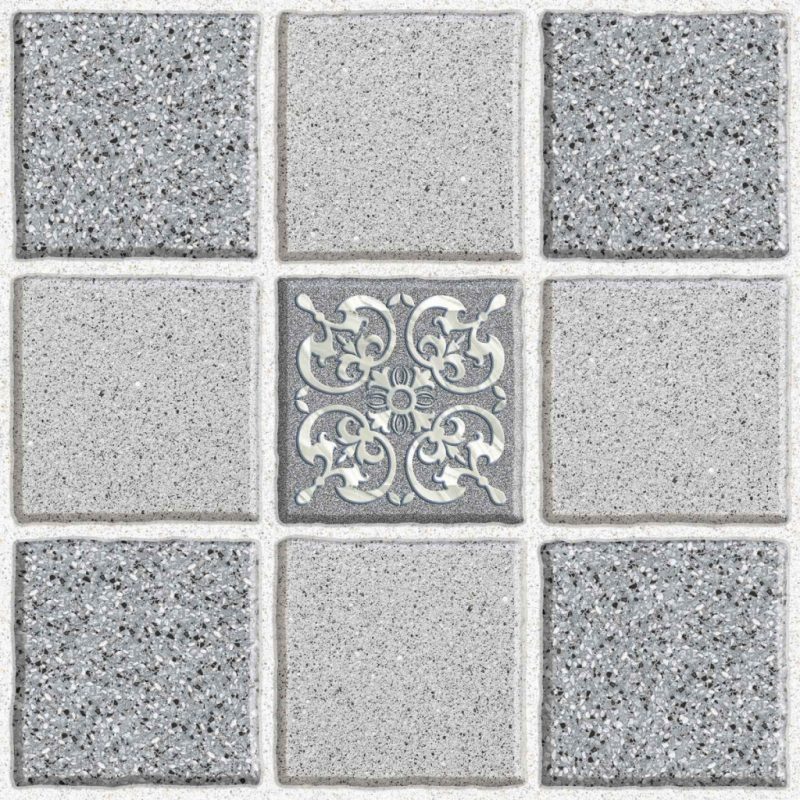 Giải
2
13
Hoạt động khám phá 2 (SGK/tr.7)
2
0
2
Ví dụ 2 (SGK/tr.7)
Giải
Bảng giá trị của hàm số y = x2
Bảng giá trị của hàm số y = -x2
Nhận xét
Thực hành 2 (SGK/tr.8)
Giải
4
0
1
1
4
0
-1
-4
-1
-4
Vận dụng 2 (SGK/tr.8)
Gợi ý
Giải
a)
b)
3
21
Hoạt động khám phá 3 (SGK/tr.8)
Từ bảng trên ta lấy các điểm A (-3;9); B (-2; 4); C (-1; 1); O (0;0); C’(1; 1); B’(2; 4); A’ (3; 9) trên mặt phẳng tọa độ Oxy. Đồ thị của hàm số y = x2 là một đường cong đi qua các điểm nêu trên và có dạng như Hình 2.
Từ đồ thị ở Hình 2, hãy trả lời câu hỏi sau:

a) Đồ thị của hàm số có vị trí như thế nào so với trục hoành?
b) Có nhận xét gì về vị trí của các cặp điểm A và A’; B và B’; C và C’ so với trục tung?
c) Điểm nào là điểm thấp nhất của đồ thị?
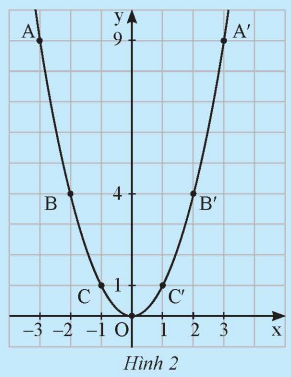 Giải
a) Đồ thị của hàm số có vị trí nằm phía trên trục hoành.
c) Điểm O(0; 0) nằm thấp nhất đồ thị.
Lưu ý
Hoạt động khám phá 4 (SGK/tr.8)
Thực hiện nhóm đôi
Giải
a)
Bảng giá trị của hàm số khi x lần lượt nhận cách giá trị -2; -1; 0 ; 1; 2
-6
0
-6
b)
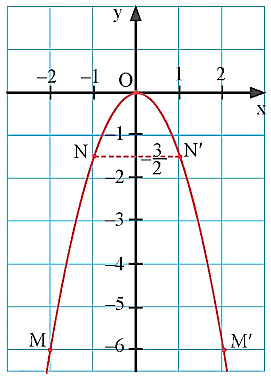 Nếu a > 0 thì đồ thị nằm phía trên trục hoành, O là điểm thấp nhất đồ thị.
Nếu a < 0 thì đồ thị nằm phía dưới trục hoành, O là điểm cao nhất đồ thị.
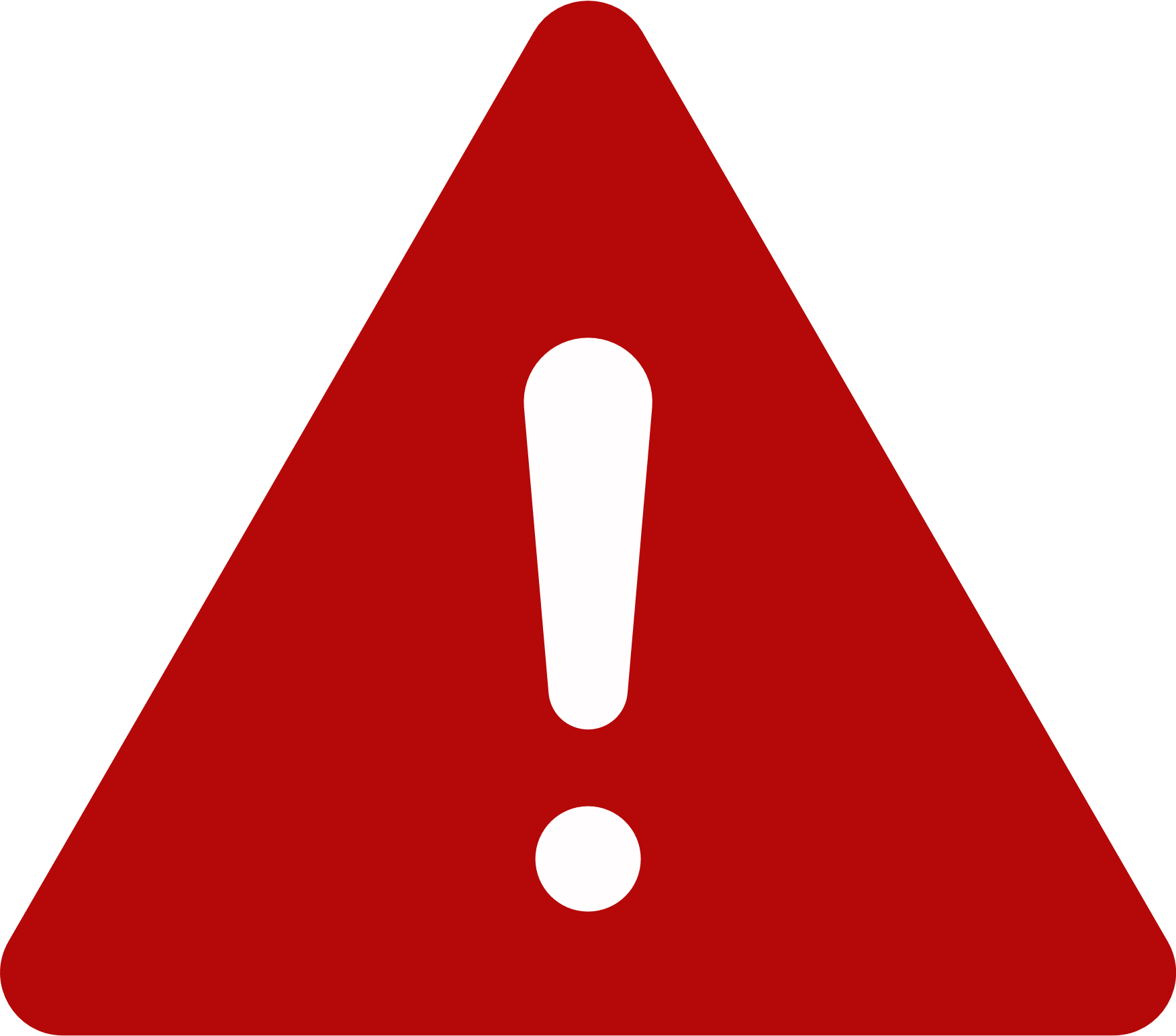 Chú ý
Vẽ đường parabol đi qua các điểm vừa được đánh dấu.
Ví dụ 3 (SGK/tr.9)
Giải
Bảng giá trị của hàm số
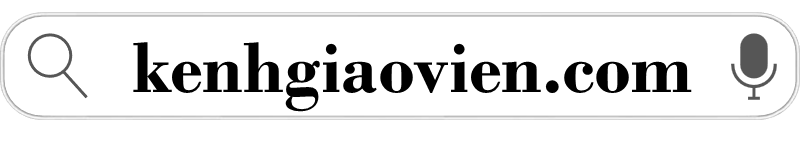 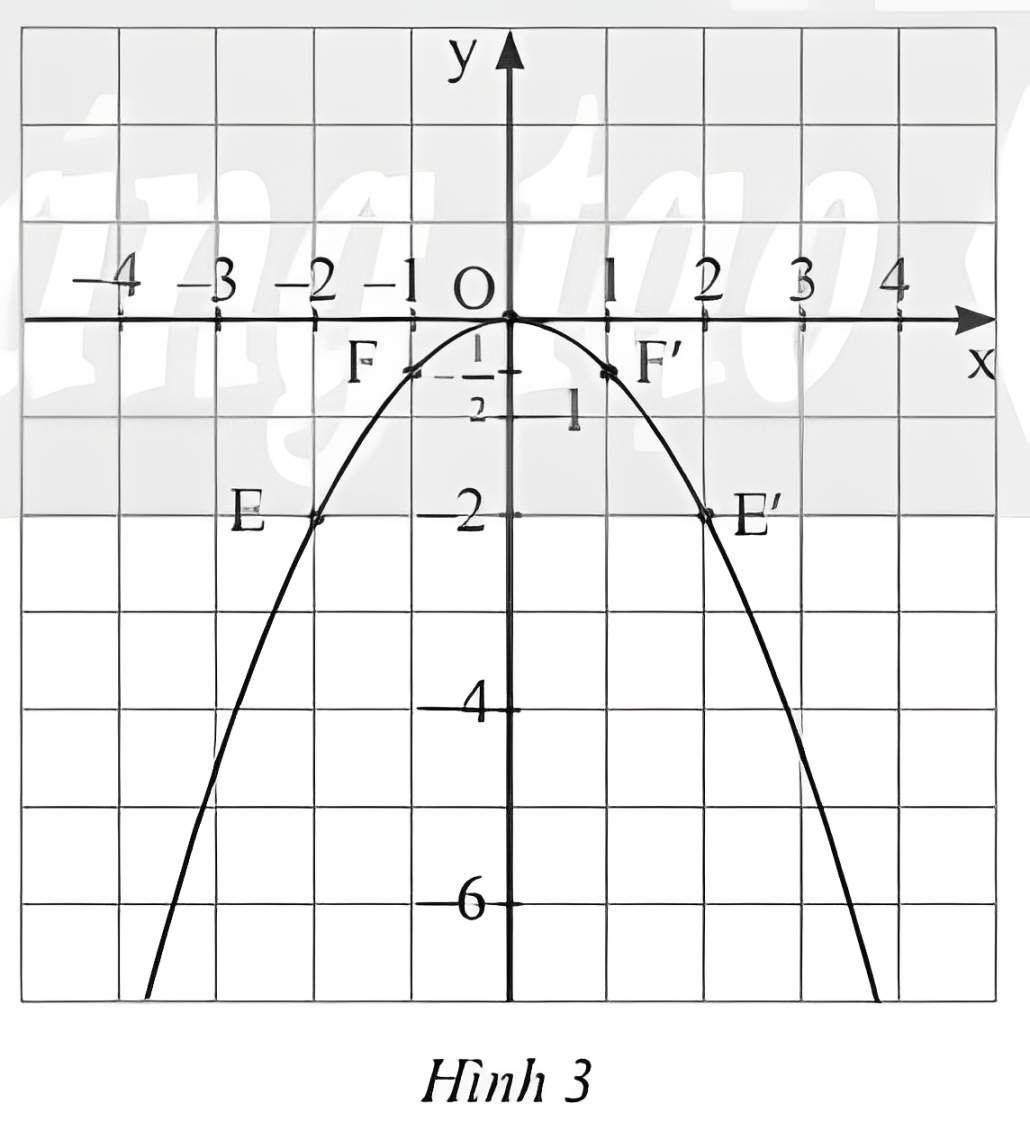 Nhận xét
Thực hành 3 (SGK/tr.9)
Giải
Bảng giá trị của hàm số
2
8
0
8
2
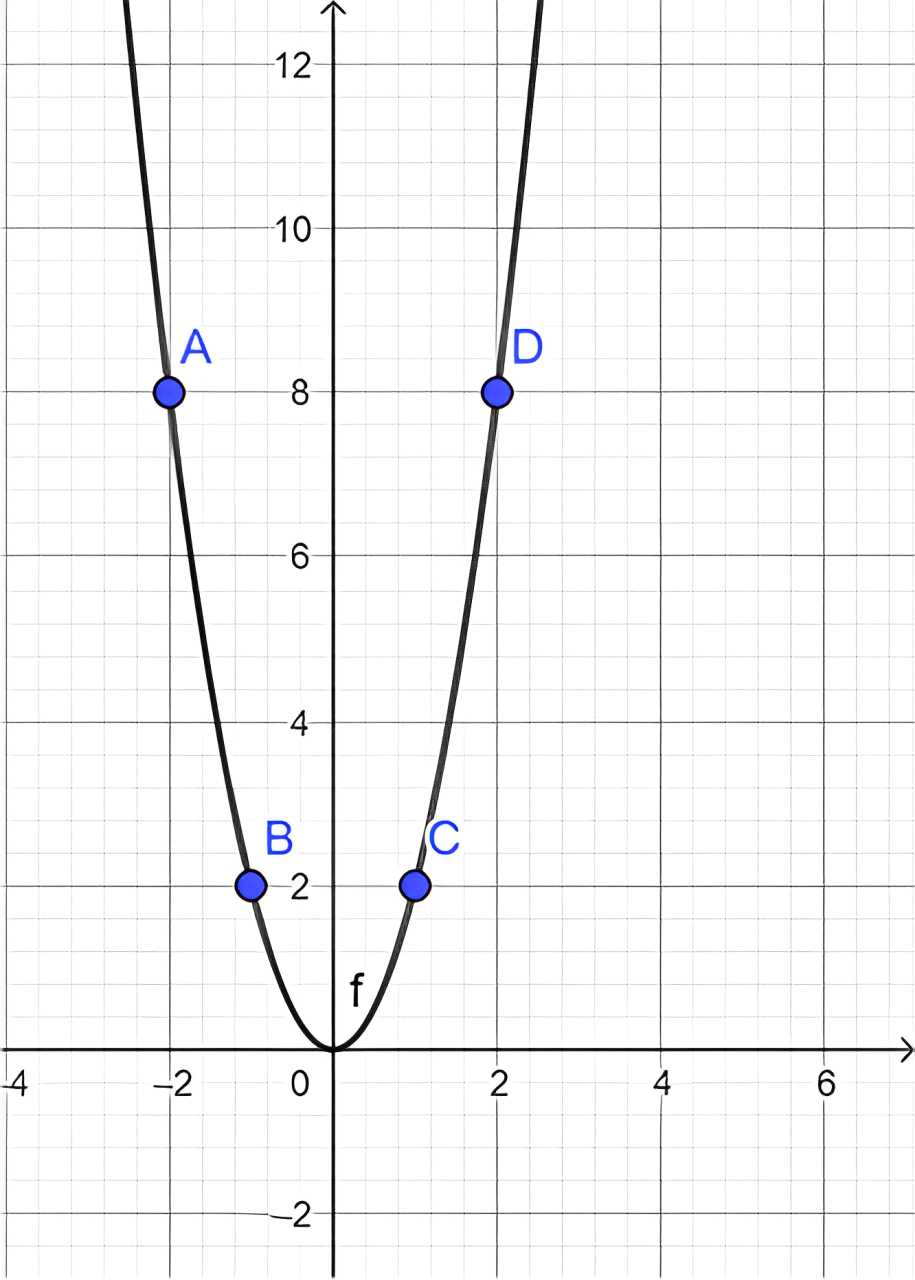 Vận dụng 3 (SGK/tr.10)
Chú ý
Giải
4
HOẠT ĐỘNG LUYỆN TẬP
38
B. Với a > 0 đồ thị nằm phía trên trục hoành và O là điểm cao nhất của đồ thị.
A. Đồ thị hàm số nhận trục tung làm trục đối xứng.
B. Với a > 0 đồ thị nằm phía trên trục hoành và O là điểm cao nhất của đồ thị.
D. Với a > 0 đồ thị nằm phía trên trục hoành và O là điểm thấp nhất của đồ thị.
C. Với a < 0 đồ thị nằm phía dưới trục hoành và O là điểm cao nhất của đồ thị.
A. 28
B. 14
C. 21
D. -28
D. -28
A. 20
A. 20
B. 10
C. 4
D. -20
A. 1
A. 1
B. 4
C. 3
D. 2
A. 1
B. 4
D. 2
C. 3
D. 2
Bài tập 1 (SGK/tr.10)
a) Lập bảng giá trị của hàm số.	b) Vẽ đồ thị của hàm số.
Giải
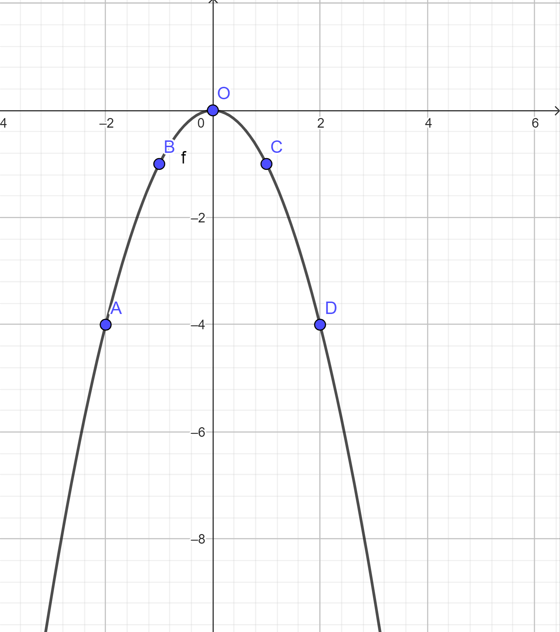 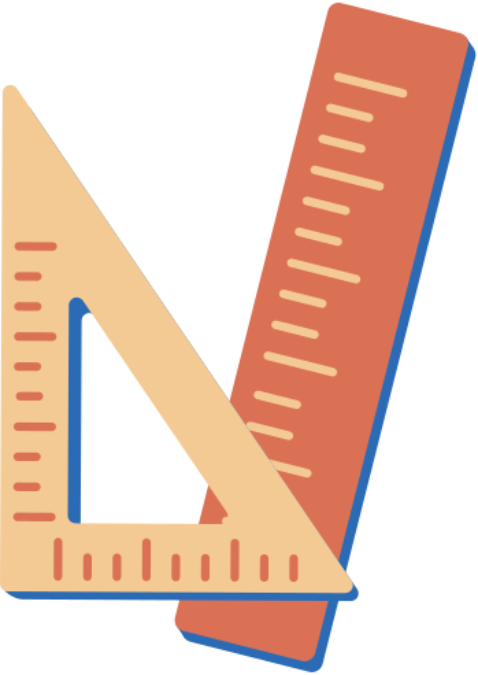 Bài tập 2 (SGK/tr.10)
Giải
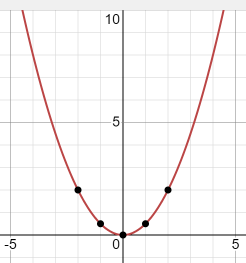 b)
Bài tập 3 (SGK/tr.10)
Giải
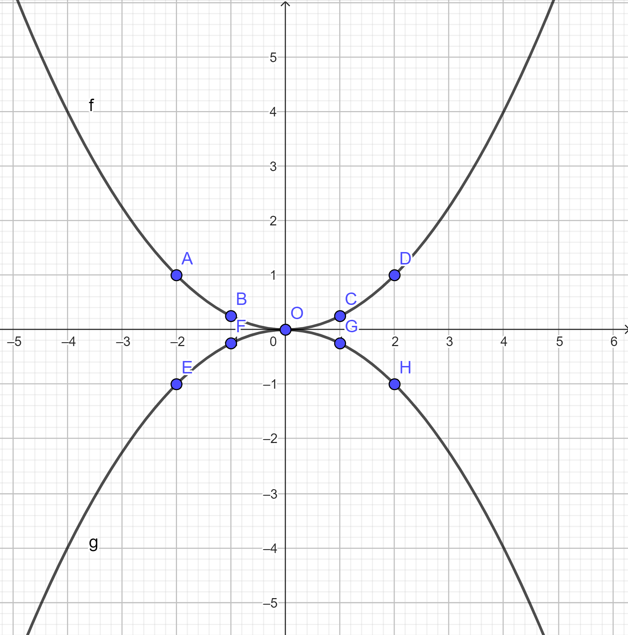 Bài tập 4 (SGK/tr.10)
a) Tìm a, biết đồ thị của hàm số đi qua điểm M(2; 6).
b) Vẽ đồ thị của hàm số với a vừa tìm được.
c) Tìm các điểm thuộc đồ thị trên có tung độ y = 9.
Giải
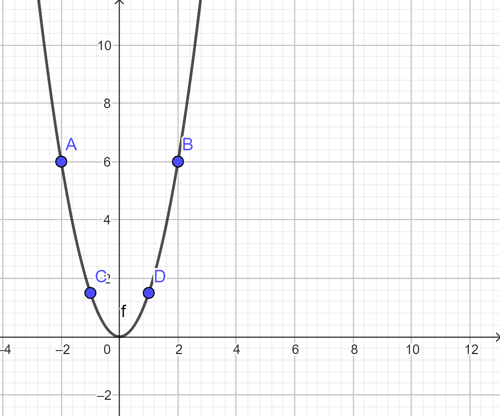 Bài tập 5 (SGK/tr.10)
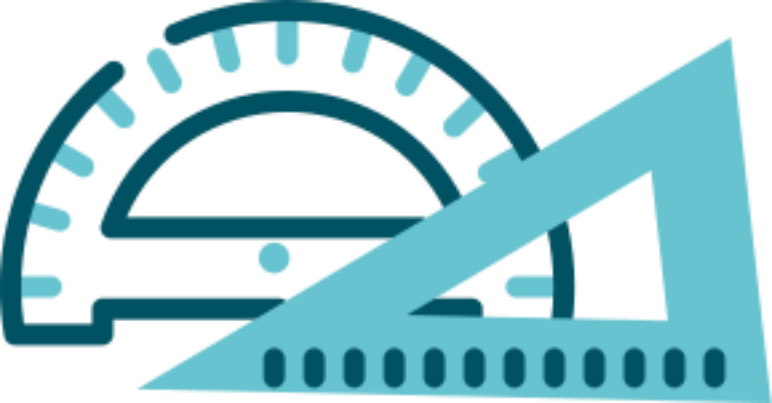 Giải
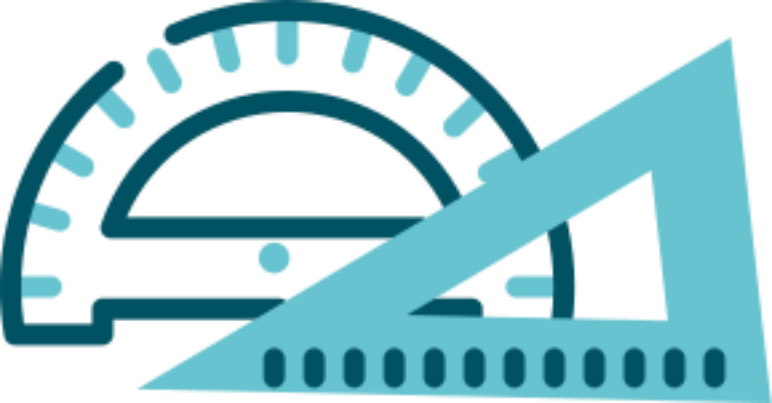 a)
Diện tích toàn phần của S = x . x . 6 = 6x2
b)
c)
5
HOẠT ĐỘNG VẬN DỤNG
57
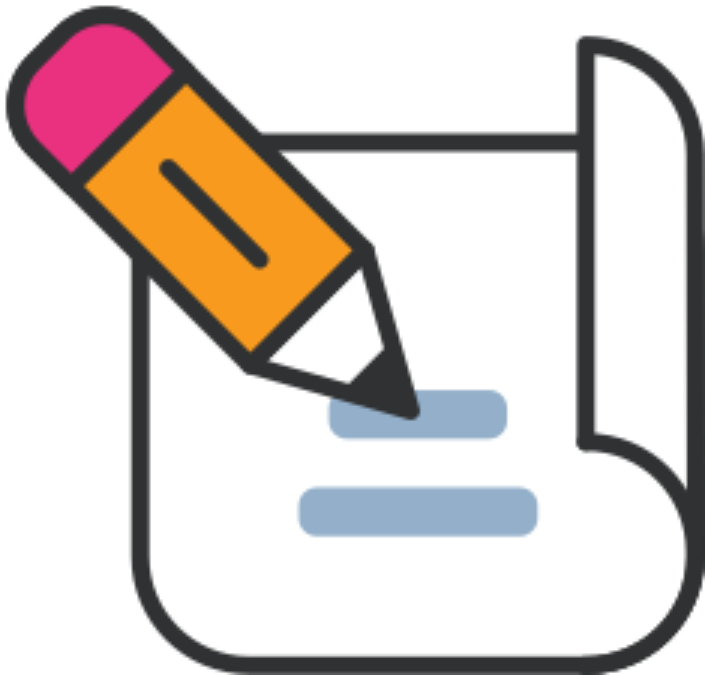 Bài tập 6 (SGK/tr.10)
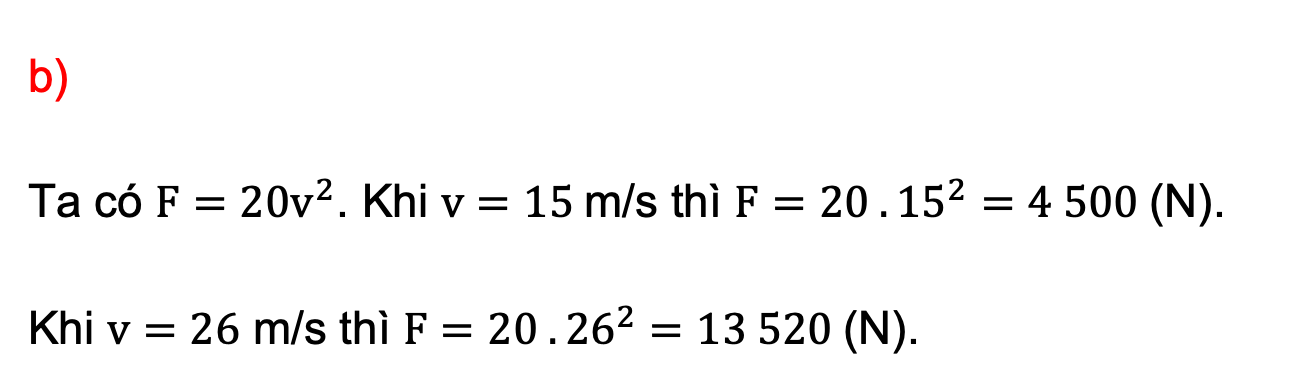 Giải
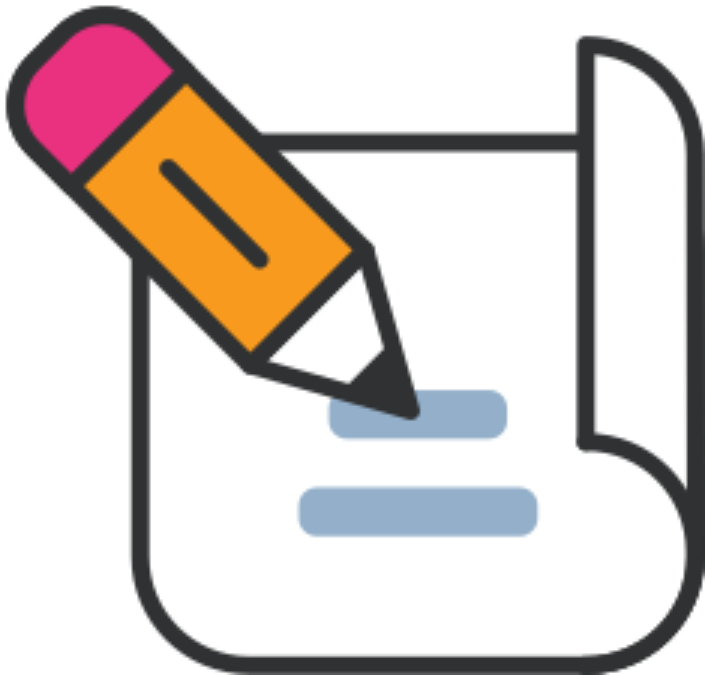 HƯỚNG DẪN VỀ NHÀ
Ghi nhớ kiến thức trong bài.
Hoàn thành bài tập trong SBT.
Chuẩn bị Bài 2: Phương trình bậc 2 một ẩn.
TRÂN TRỌNG CẢM ƠN SỰ QUAN TÂM THEO DÕI CỦA CÁC EM
62